beam
target
signal
 + 16O → 12C + 
Measuring Stellar Reaction Rates with Bubble Chamber
Jefferson Laboratory, Argonne National Lab, Fermi National Laboratory, University of Illinois
16O
12C
g
a
Our Investigation
Motivations
Next Step
Goal <±10%
Learn more about the helium-carbon fusion reaction:
What is our experiment?
How does the Chamber Work?
Helium burning is an important process in stellar nucleosynthesis (star T = 200,000,000 K)
12C(α,γ)16O is very difficult to measure in the laboratory. We plan to obtain the rate for the helium-carbon fusion reaction by measuring the inverse process:

The photo-disintegration of oxygen into helium and carbon
16O(γ,α)12C



 

This measurement is achieved by using a novel bubble-chamber technique
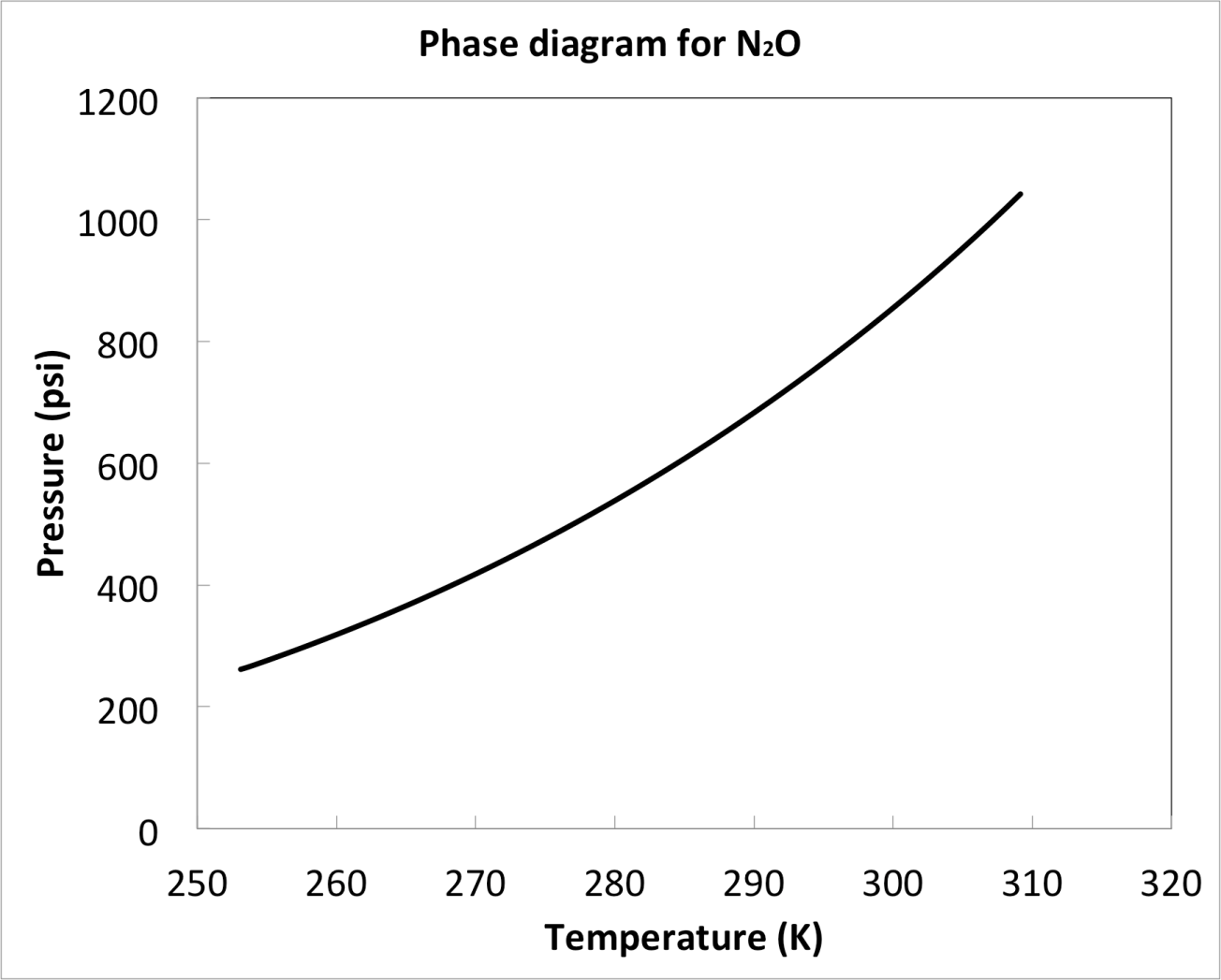 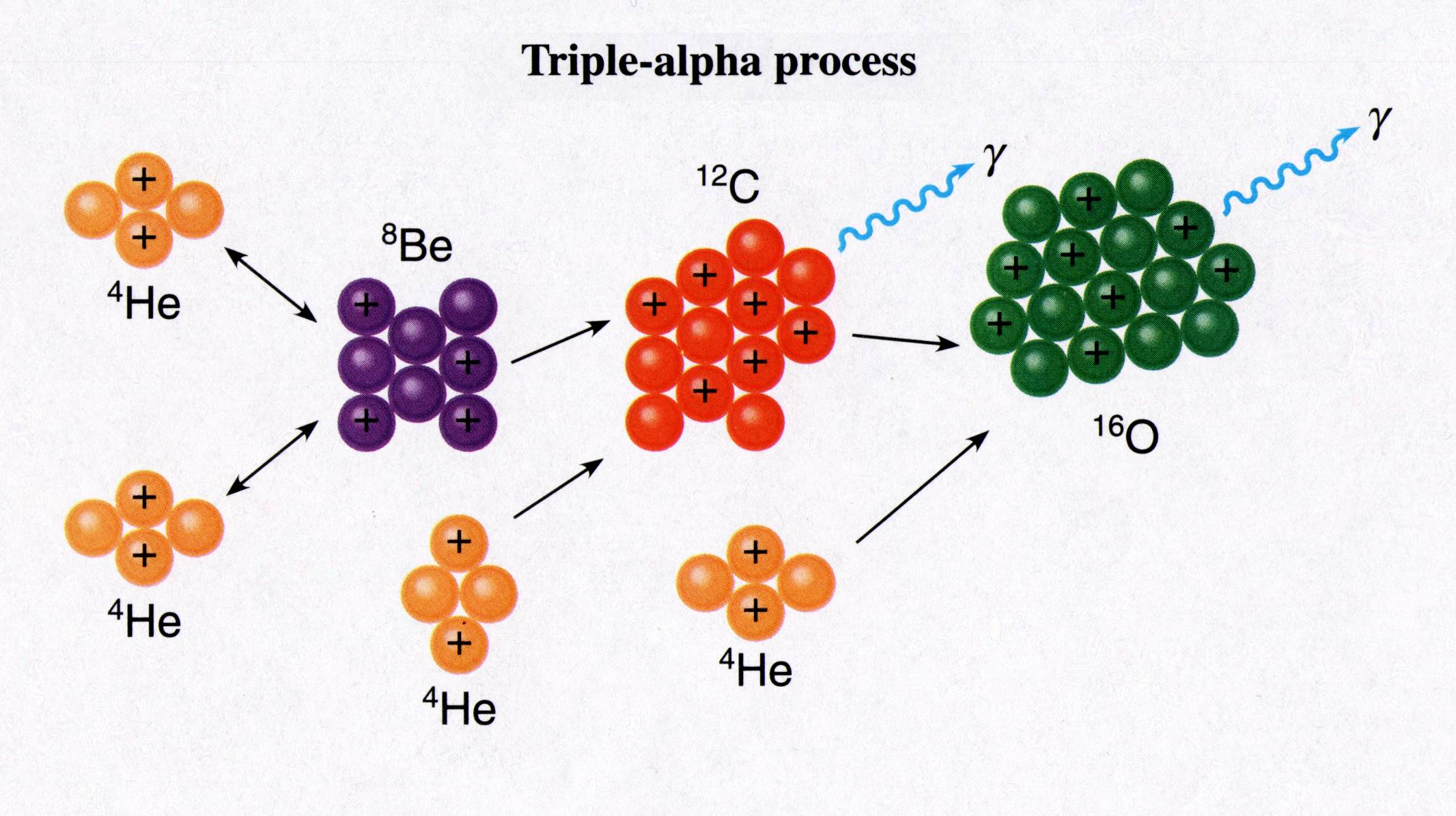 1   Cell is cooled then filled with room temperature gas

2   Gas is cooled and condenses into liquid

Once cell is completely filled with liquid, pressure is reduced creating a superheated liquid

3   Nuclear reactions induce bubble nucleation

2   Camera detects bubble; system re-pressurizes

3   System depressurizes; ready for another cycle
Currently, reaction rate error is large (±35%)
Liquid
2
1
Test the Bubble Chamber during the Summer of 2016

Improve systematic uncertainties of our set up

Move camera further back to allow for more radiation shielding

Study acoustic signal to distinguish any background events (the helium-carbon bubbles have very distinct sound)
Vapor
3
The process we are investigating  is the fusion of  helium and carbon into oxygen
T = -10˚C (263 K , 14˚F); P = 20 atm (294 psi)
1. Produce Gammas
12C(α,γ)16O
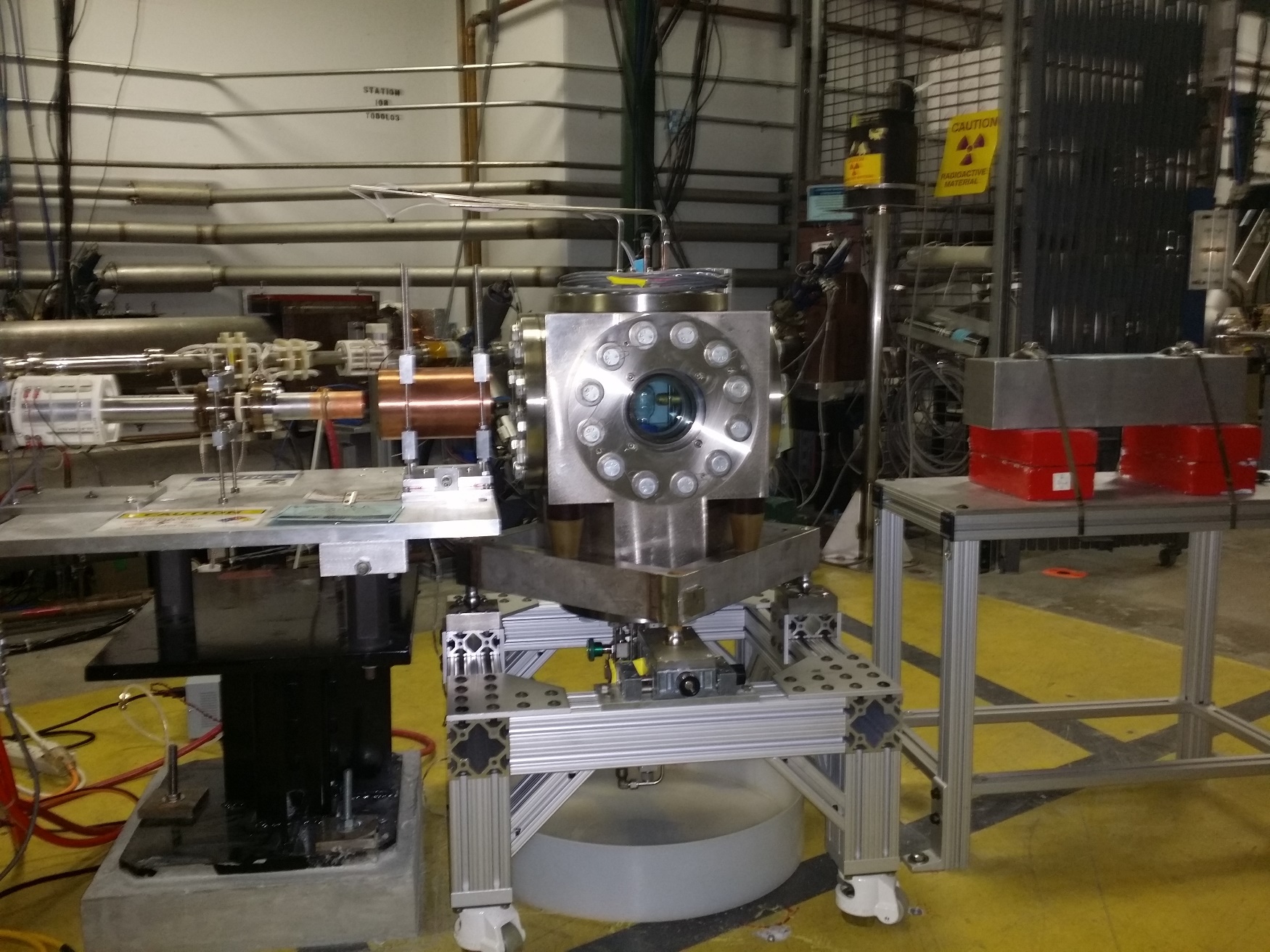 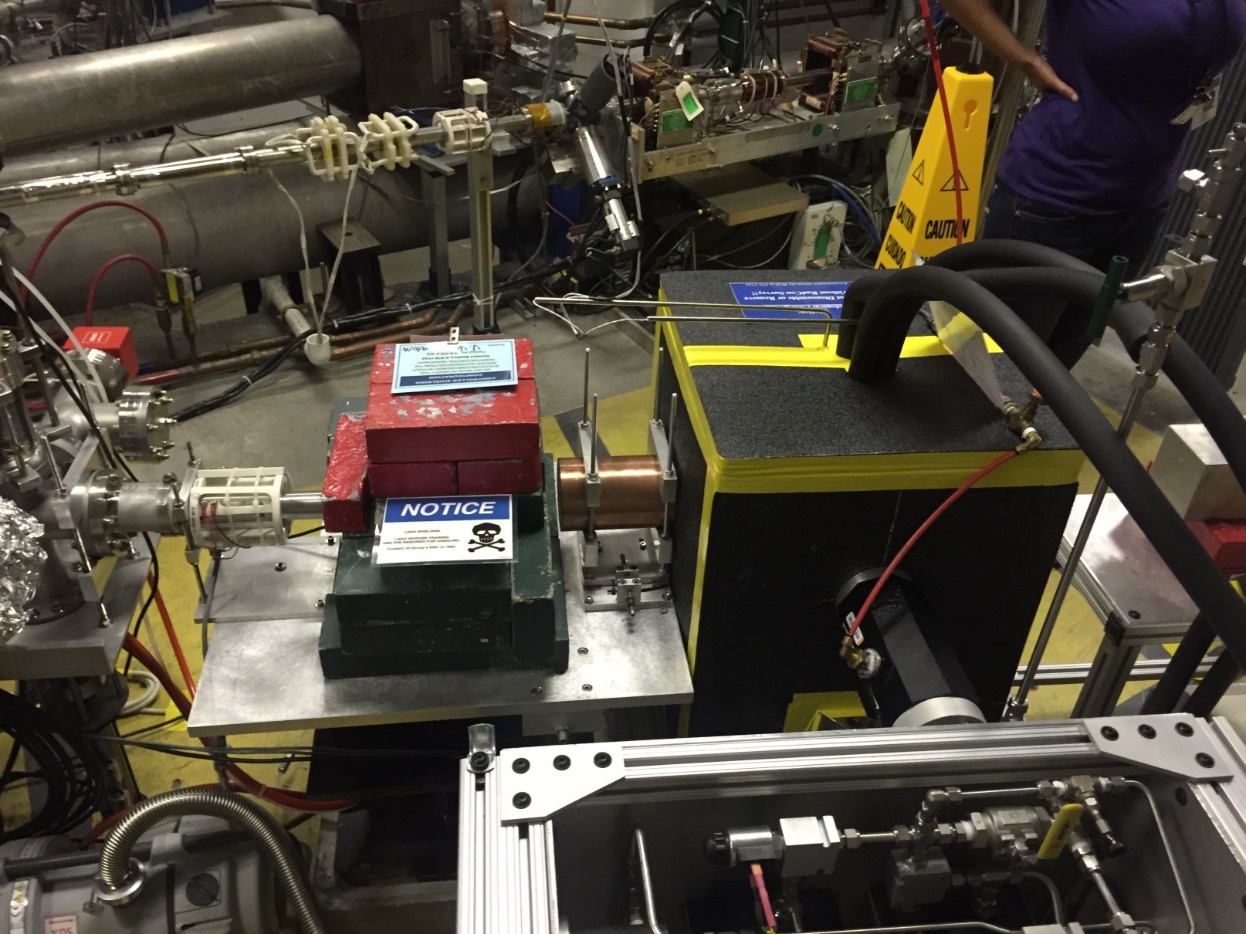 Gammas are generated by an electron beam hitting a copper radiator
Our Data
The recoiled helium and carbon nuclei  will heat up small parts of the unstable liquid causing it to vaporize. We capture this bubble event with a 100 Hz digital camera
Why is the 12C(α,γ)16O Reaction  Important?
Summary
Affects the synthesis of most of the elements of the periodic table
Camera
Helium-carbon fusion to form oxygen is a very important reaction  it is considered to be the key reaction in the helium burning of stars

For our purposes, it is much easier to measure the time reversal reaction (the disintegration of oxygen into helium and carbon when bombarded with gamma rays)

At Jefferson Lab, we use our electron beam to generate gammas by colliding them into a copper radiator    

These gammas hit oxygen nuclei in laughing gas (N2O) inside of the bubble chamber  

The helium and carbon nuclei from the breakup of oxygen heat up small parts of the unstable liquid vaporizing it

This event generates a small bubble which we capture using a high speed digital camera
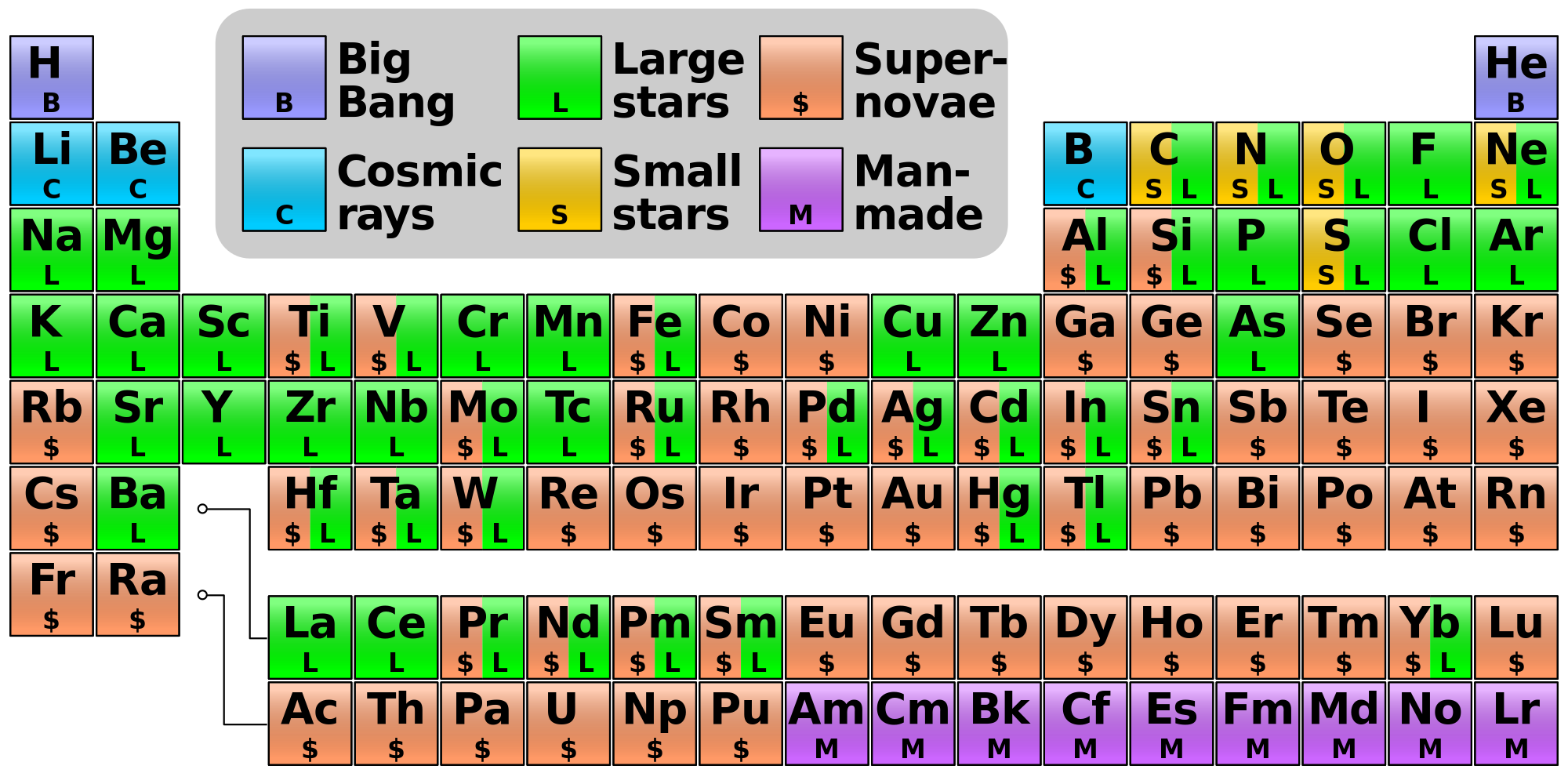 2. Gammas Collide with the Target
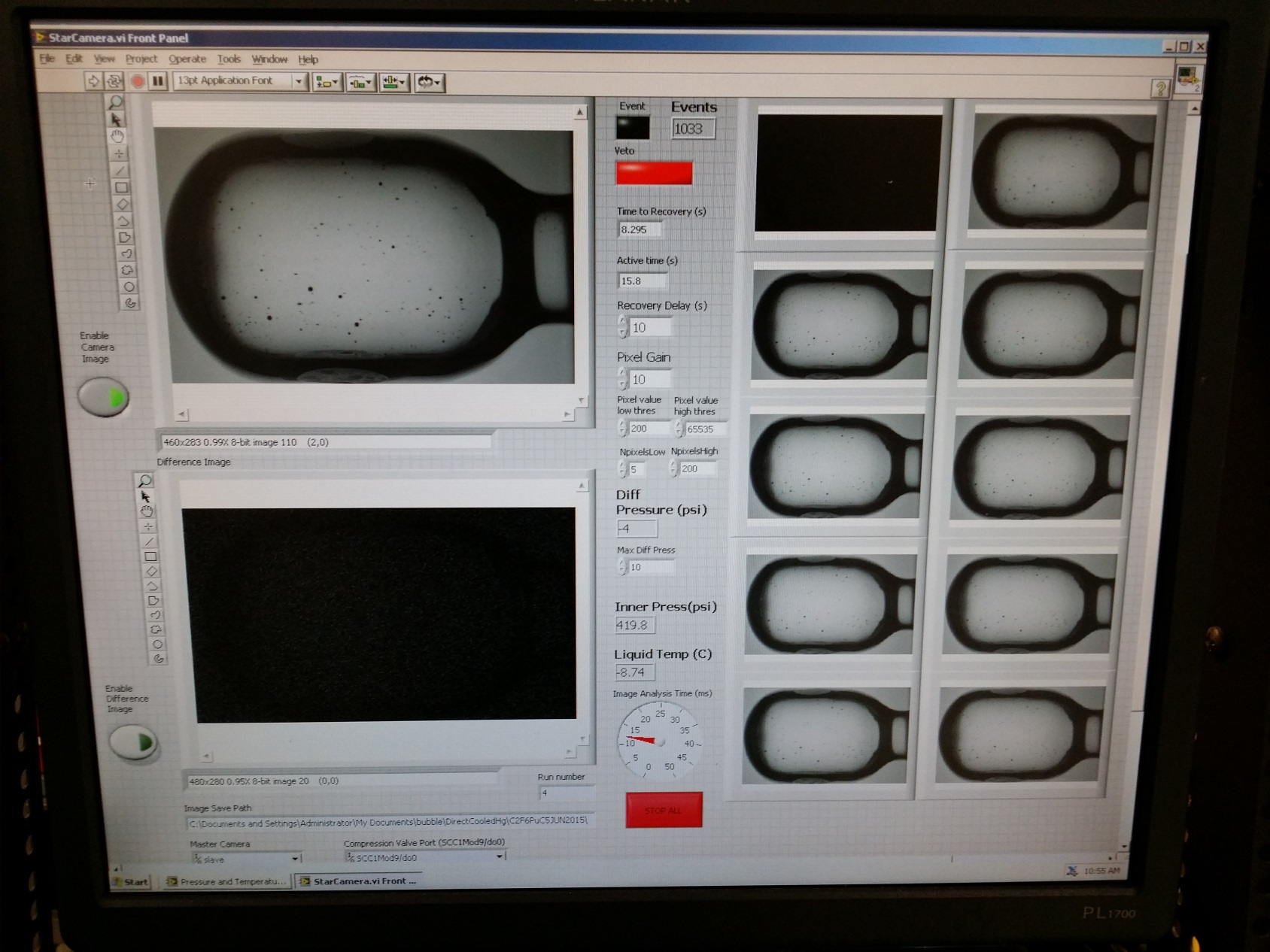 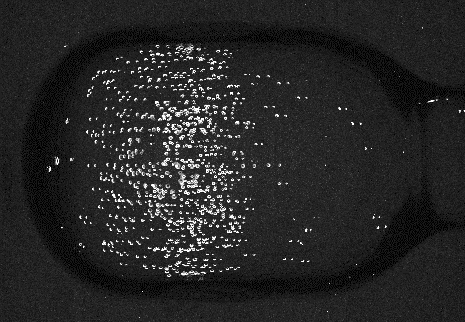 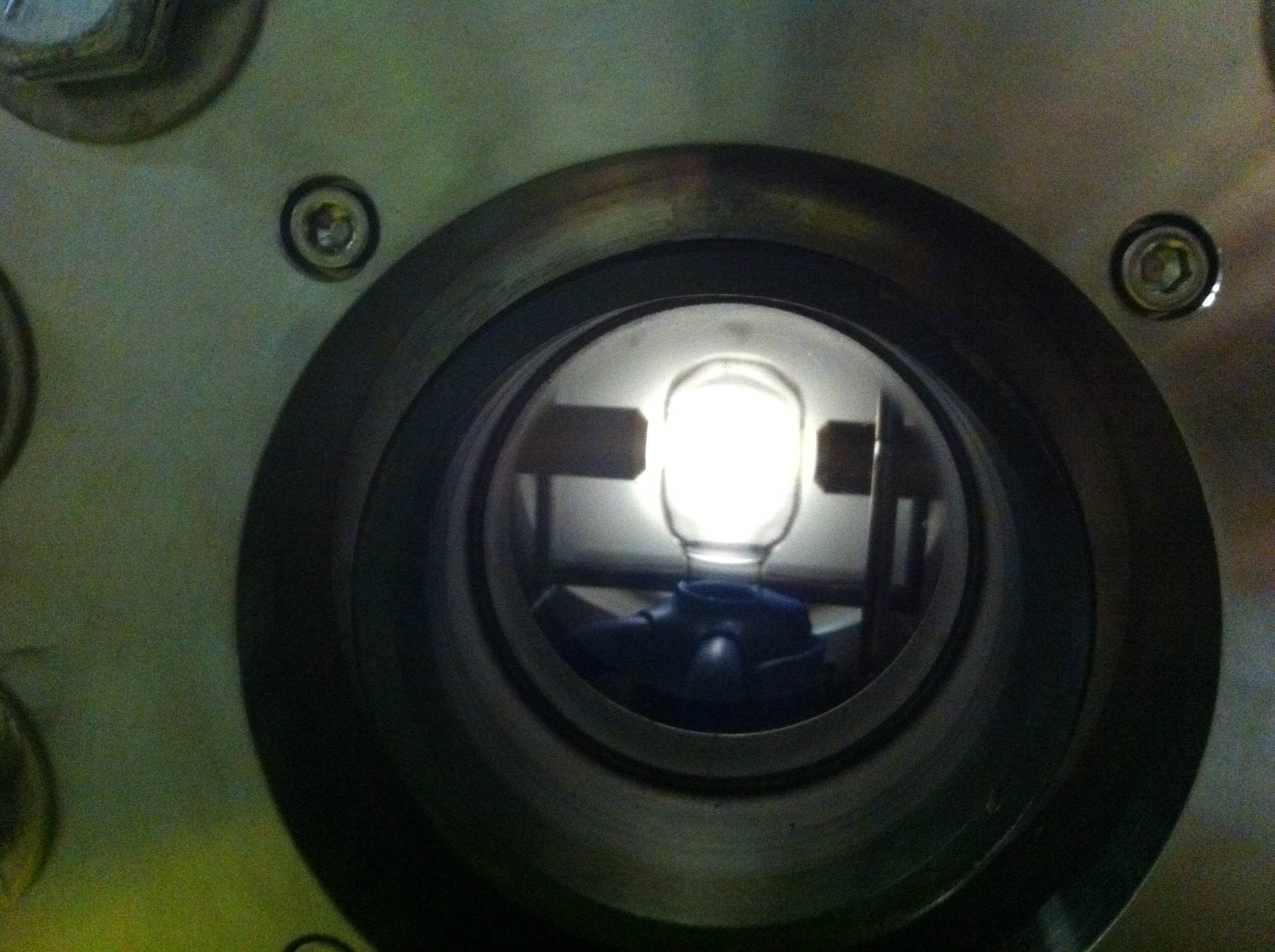 A super-heated liquid (N2O) is sensitive to recoiling helium and carbon nuclei produced by photo-disintegration of the oxygen
Sets the N(12C)/N(16O) (≈0.4) ratio in the universe
8 MeV, 0.035 μA electron beam
Determines the minimum mass a star requires to become a supernova
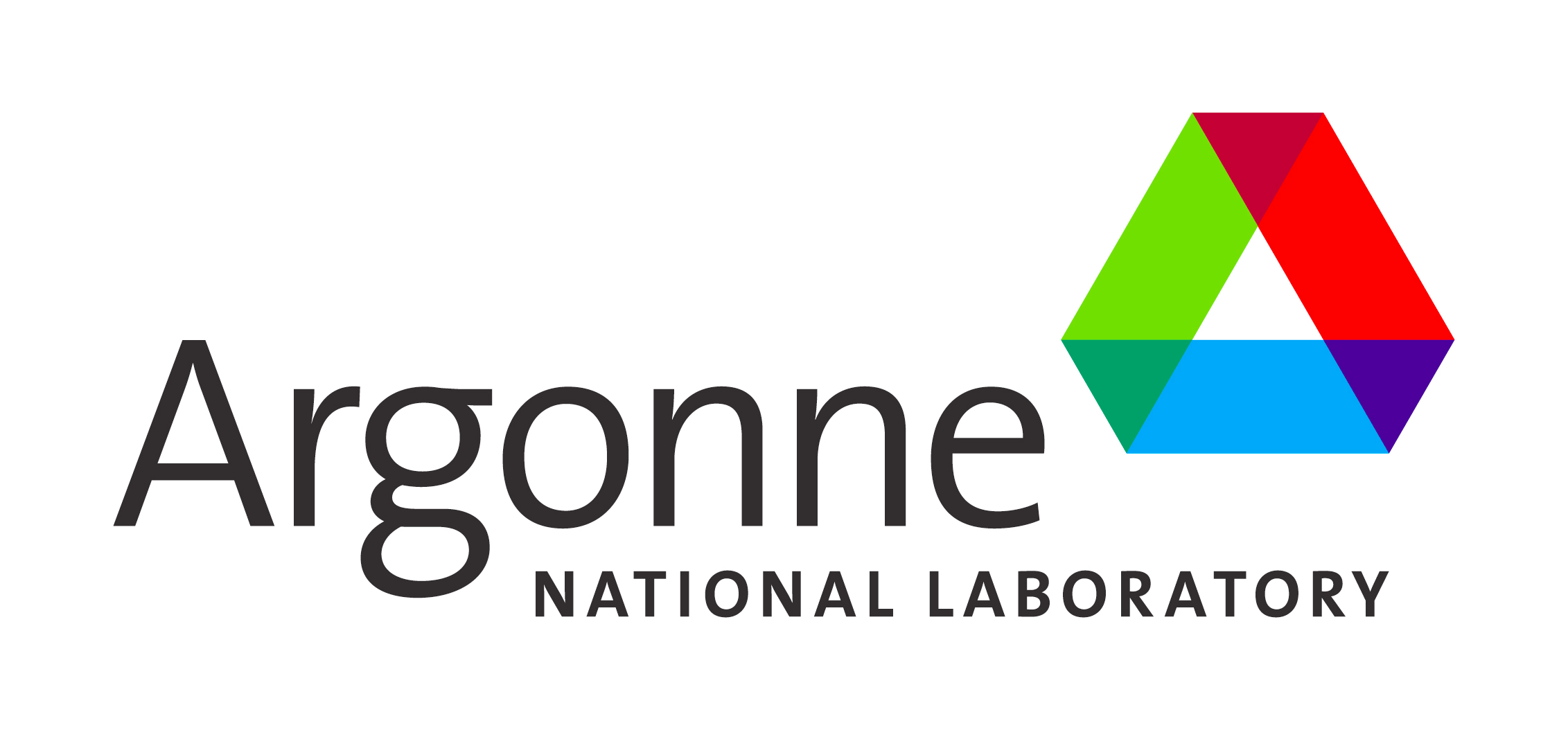 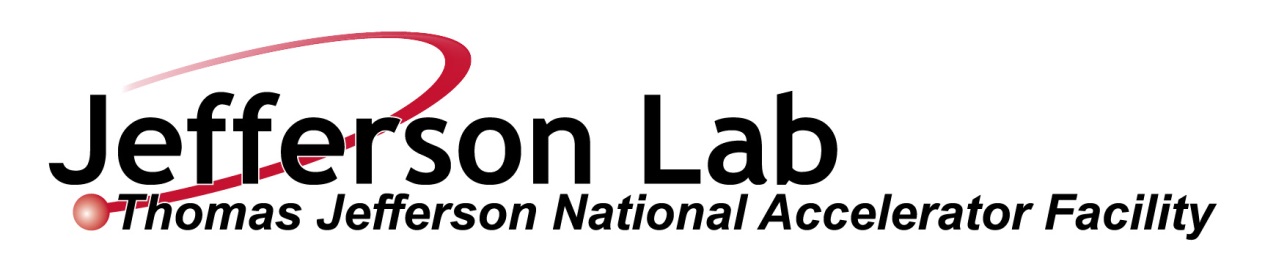 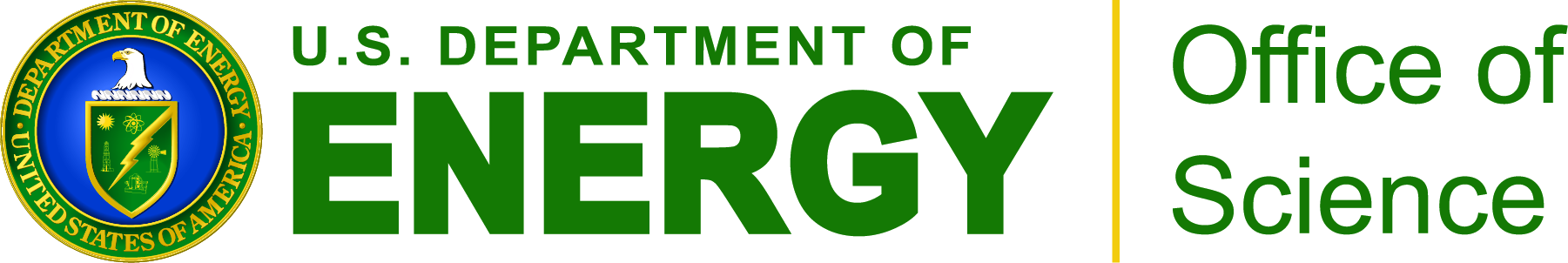 Acknowledgement: This work has been supported by US DOE (DE-AC02-06CH11357)
and Jefferson Science Associations, LLC (DE-AC05-06OR23177)
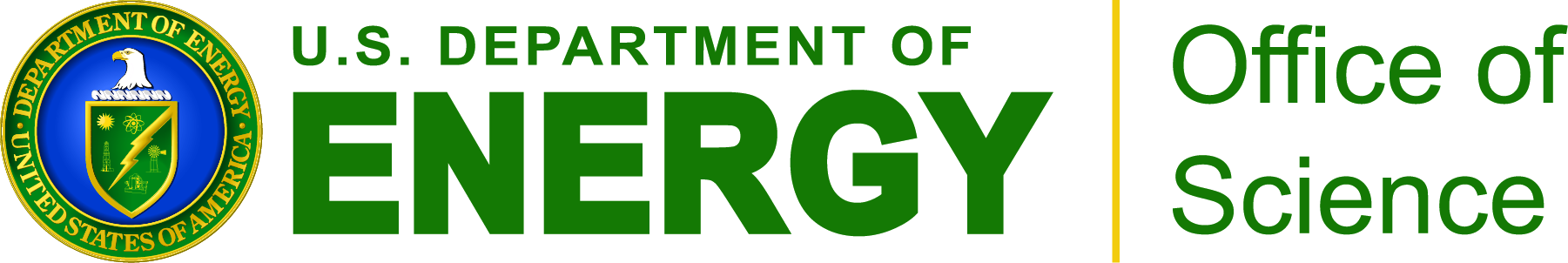